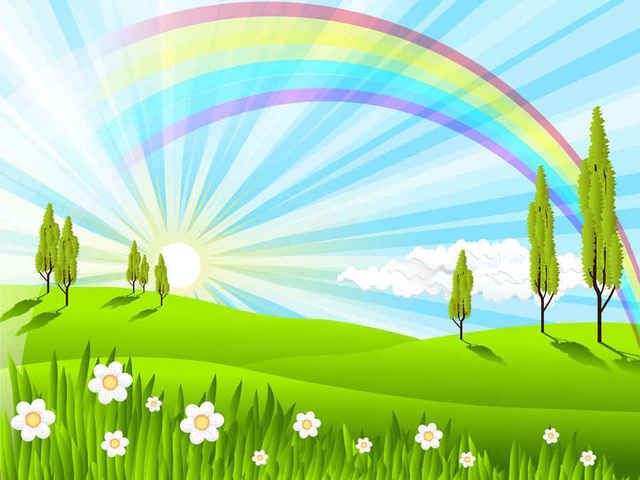 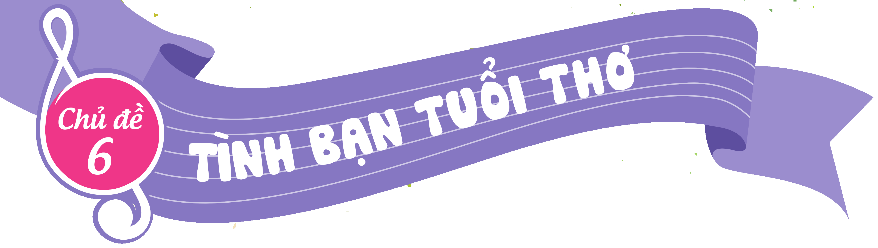 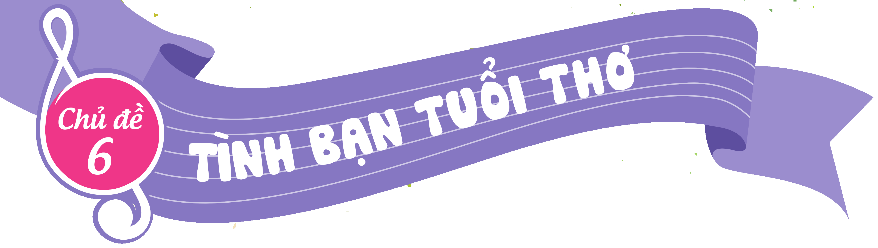 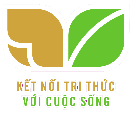 TIẾT 24
TIẾT
THƯỜNG THỨC ÂM NHẠC: NHẠC SĨ LƯU HỮU PHƯỚC VÀ BÀI HÁT REO VANG BÌNH MINH
THƯỜNG THỨC ÂM NHẠC: NHẠC SĨ LƯU HỮU PHỨC VÀ BÀI HÁT REO VANG BÌNH MINH
ÔN TẬP BÀI HÁT: TÌNH BẠN TUỔI THƠ
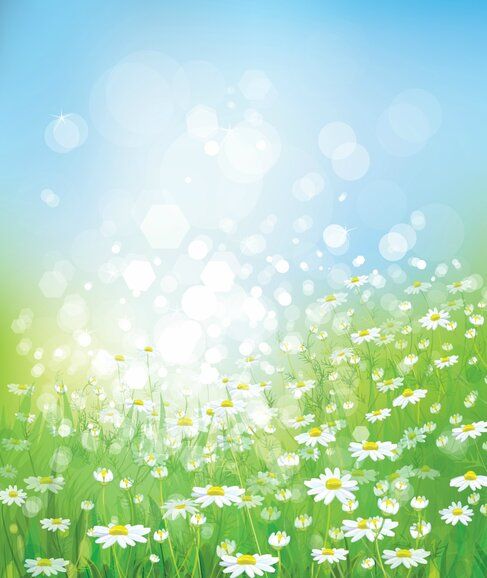 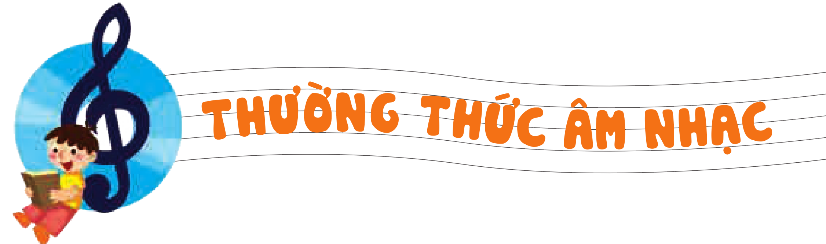 Hình thành kiến thức
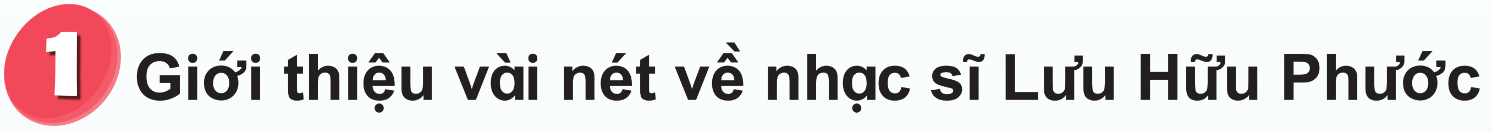 NHẠC SĨ LƯU HỮU PHƯỚC VÀ BÀI HÁT REO VANG BÌNH MINH
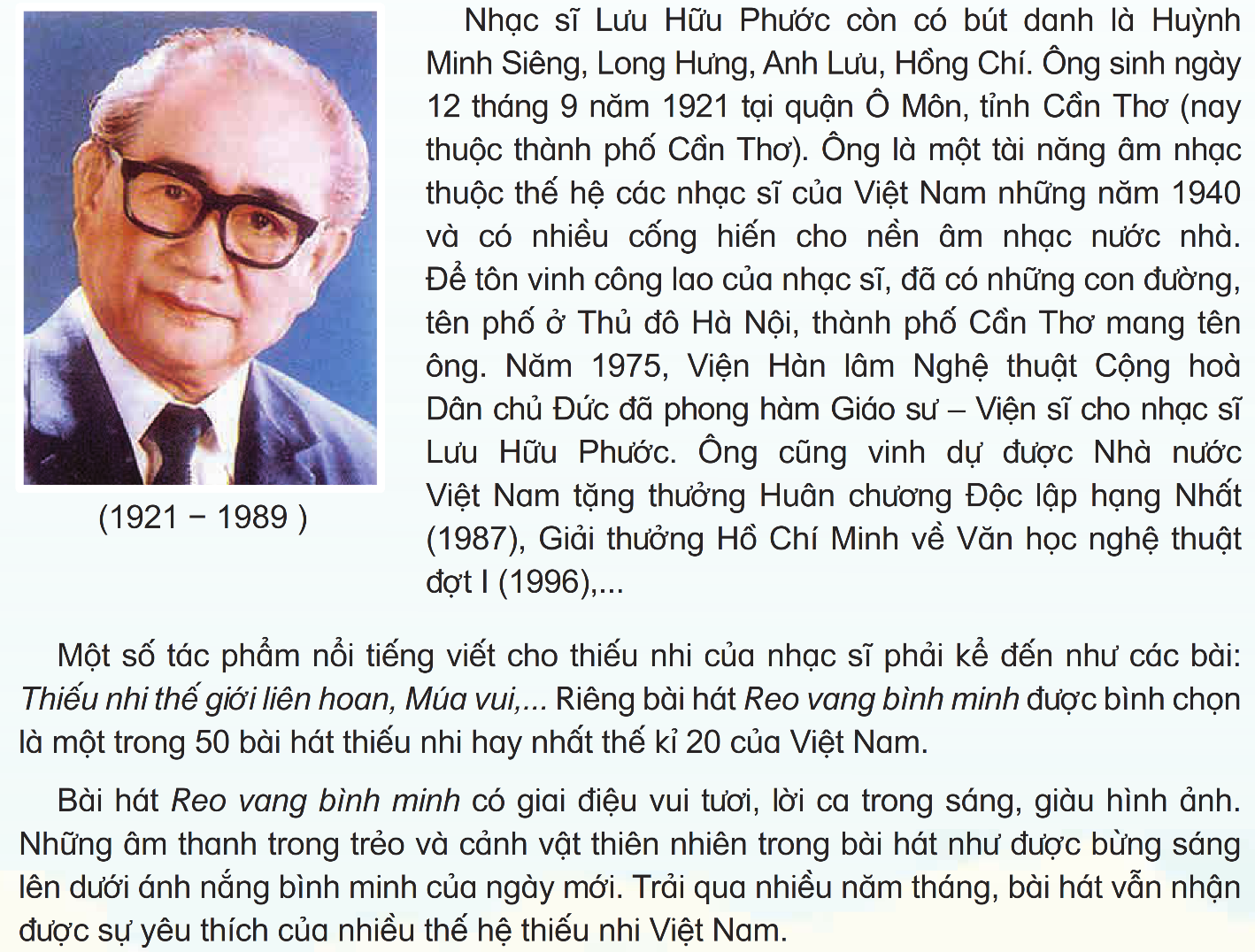 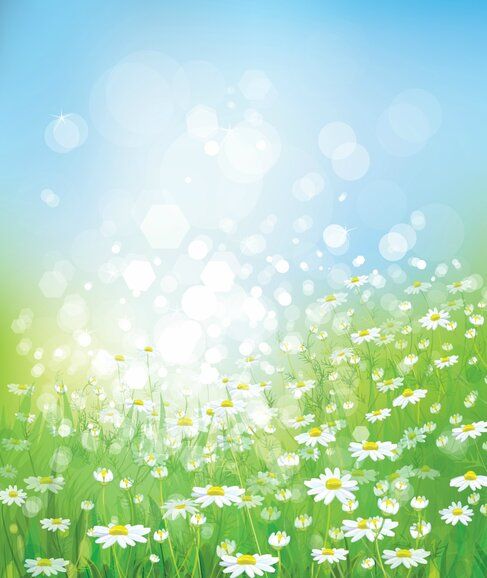 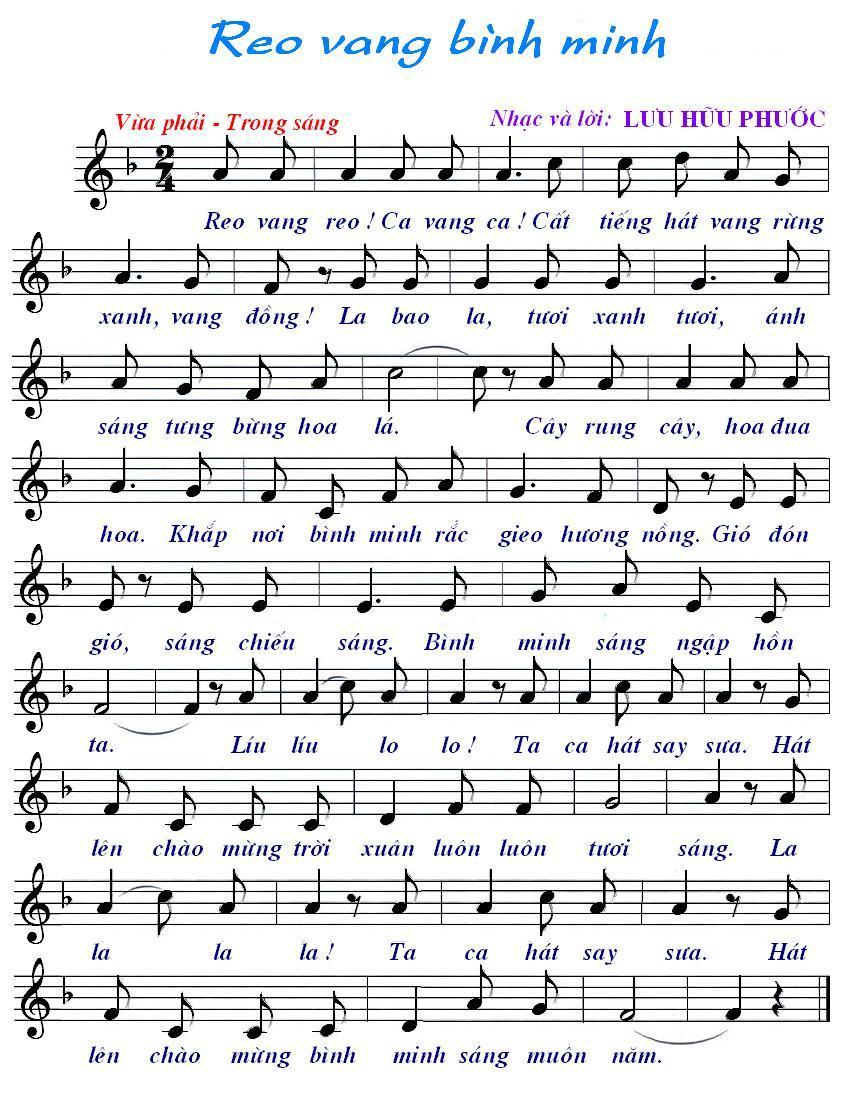 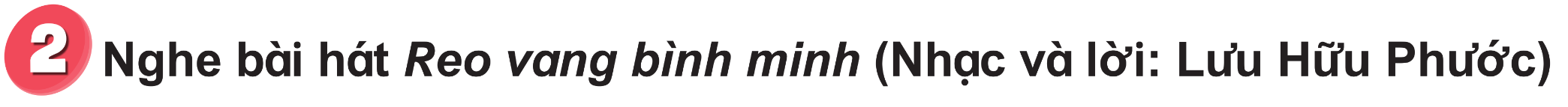 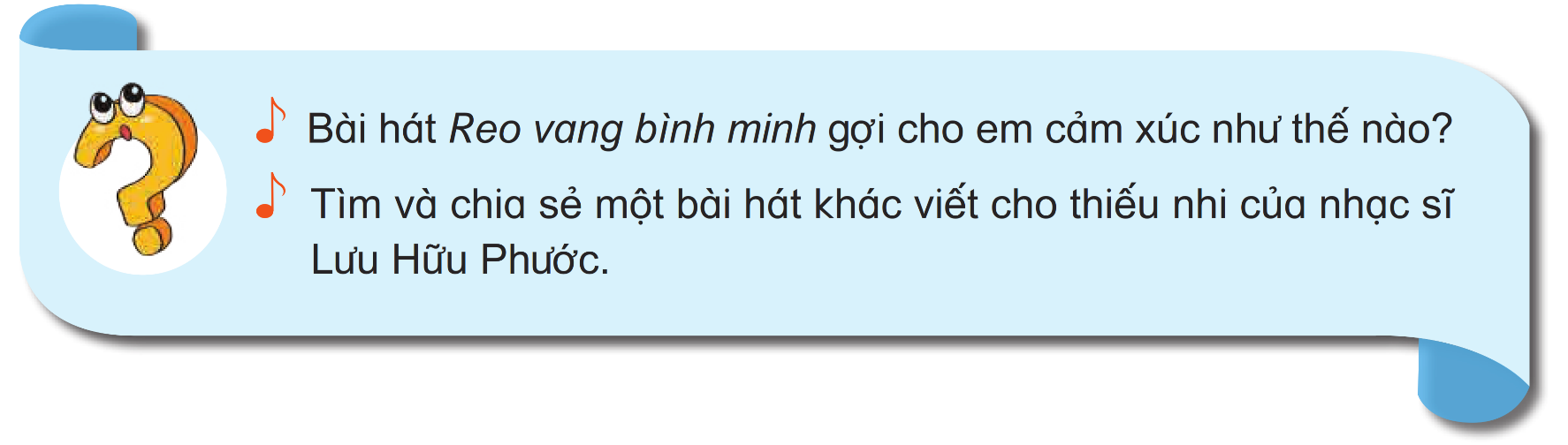 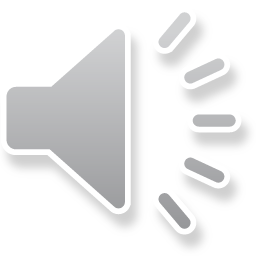 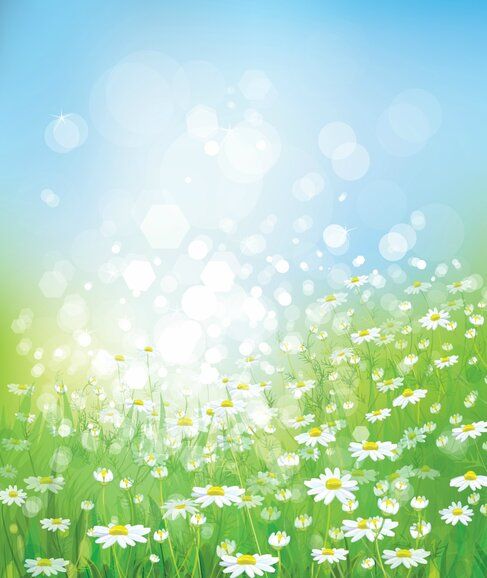 Nghe lại bài hát và gõ theo nhịp
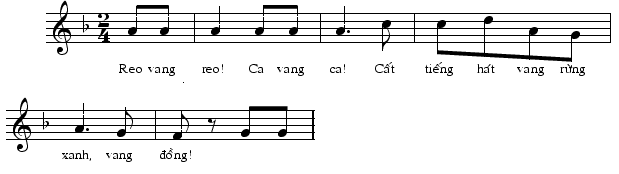 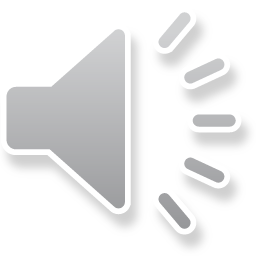 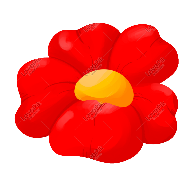 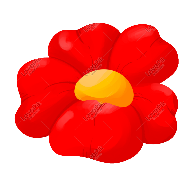 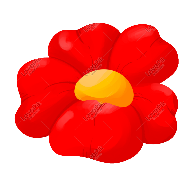 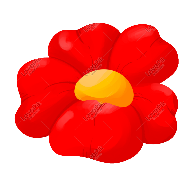 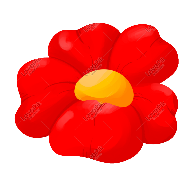 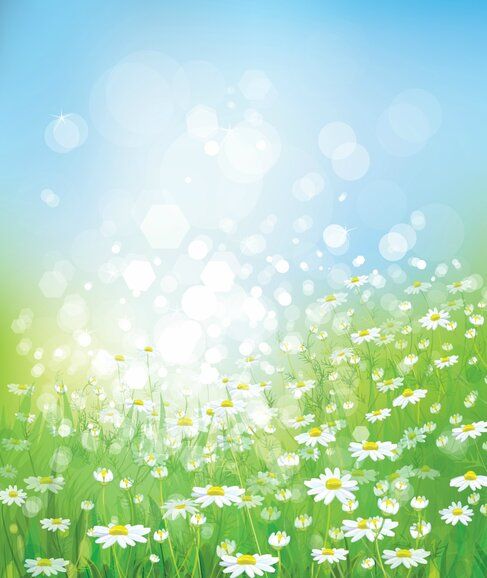 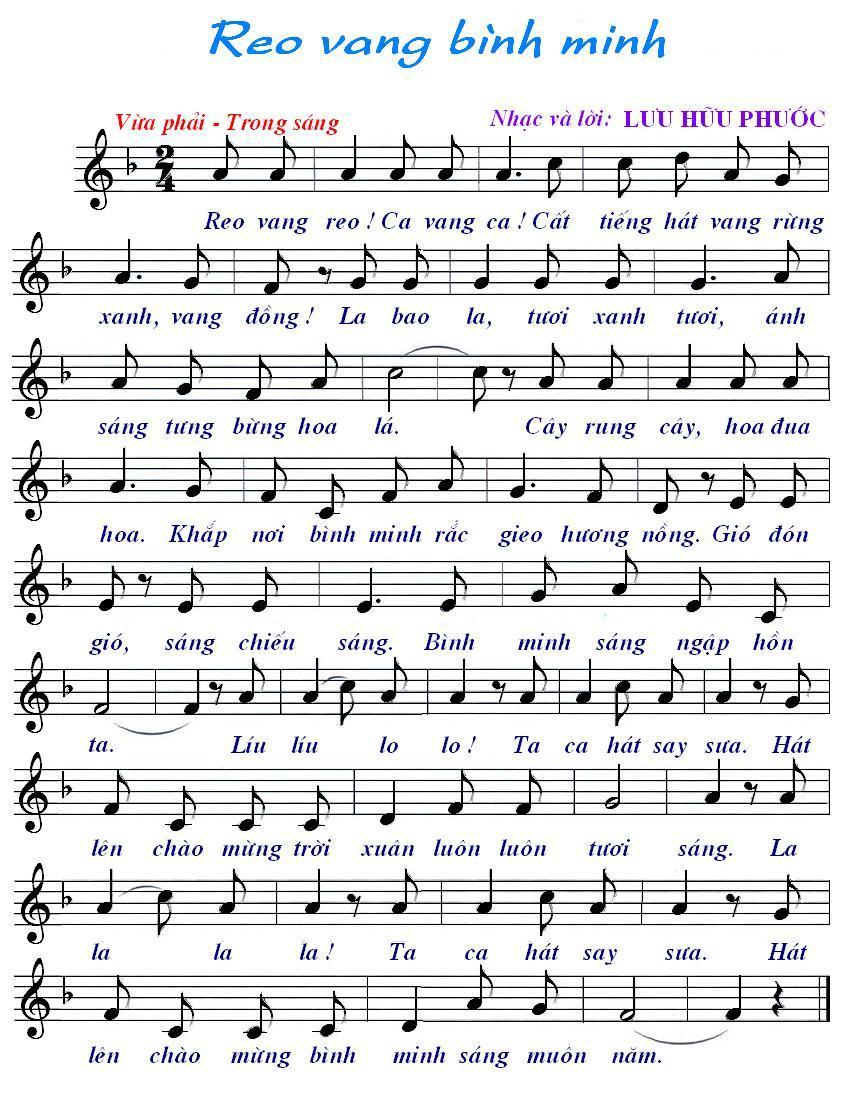 Luyện tập
4 nhóm Nghe gõ nhịp nối tiếp các câu
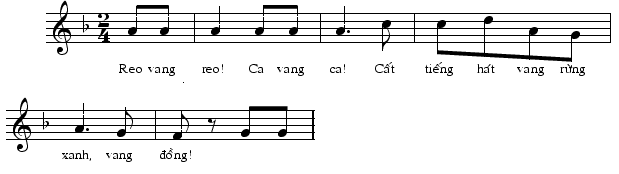 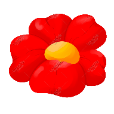 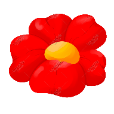 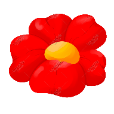 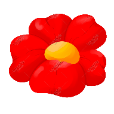 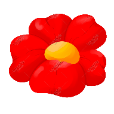 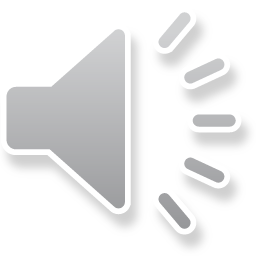 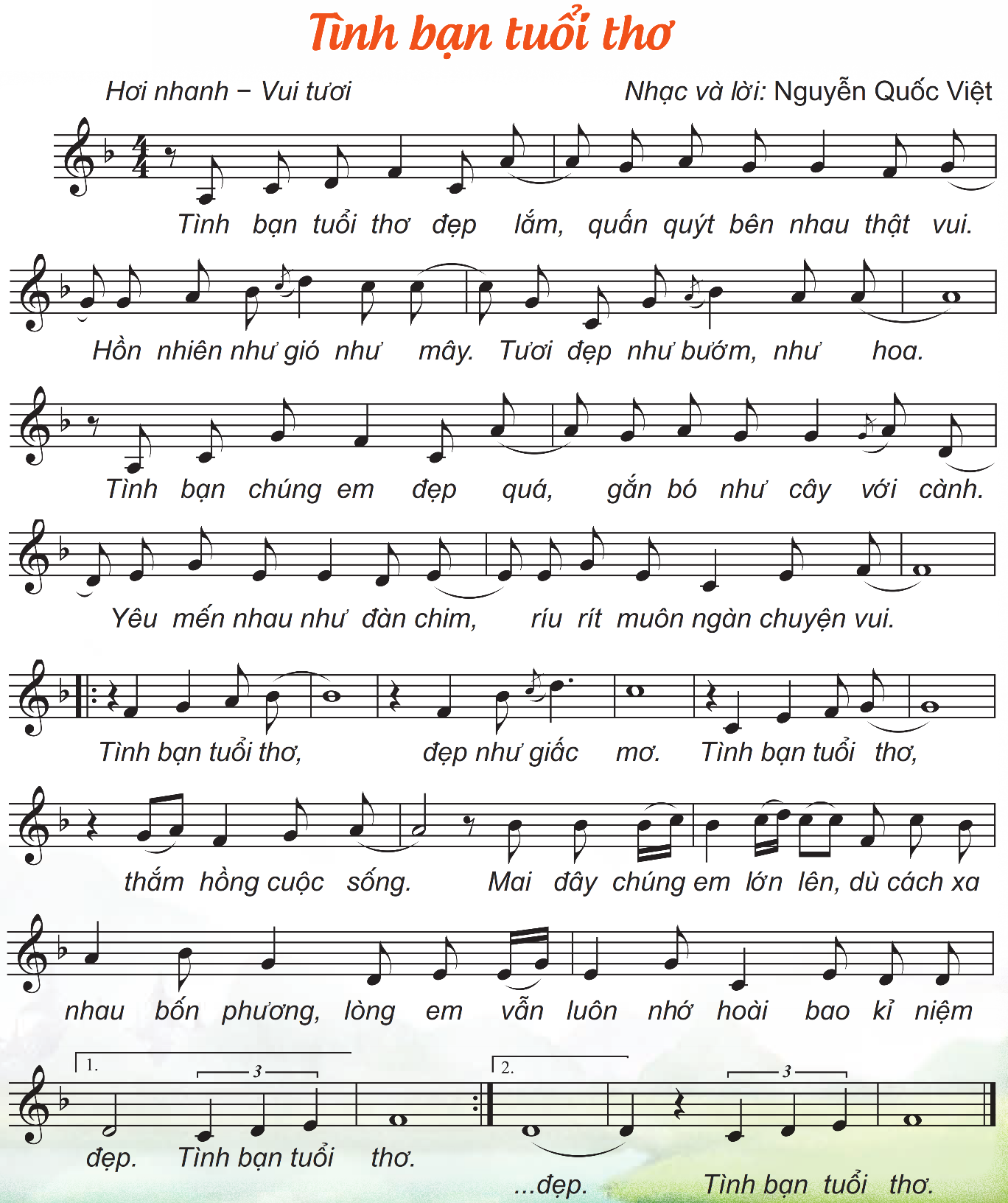 Luyện tập
ÔN TẬP BÀI HÁT: TÌNH BẠN TUỔI THƠ
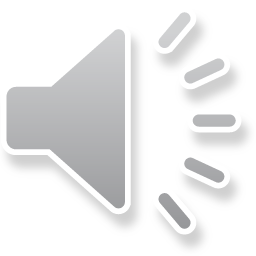 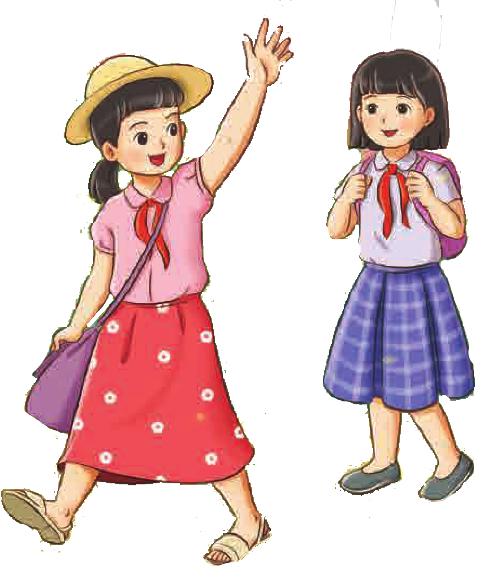 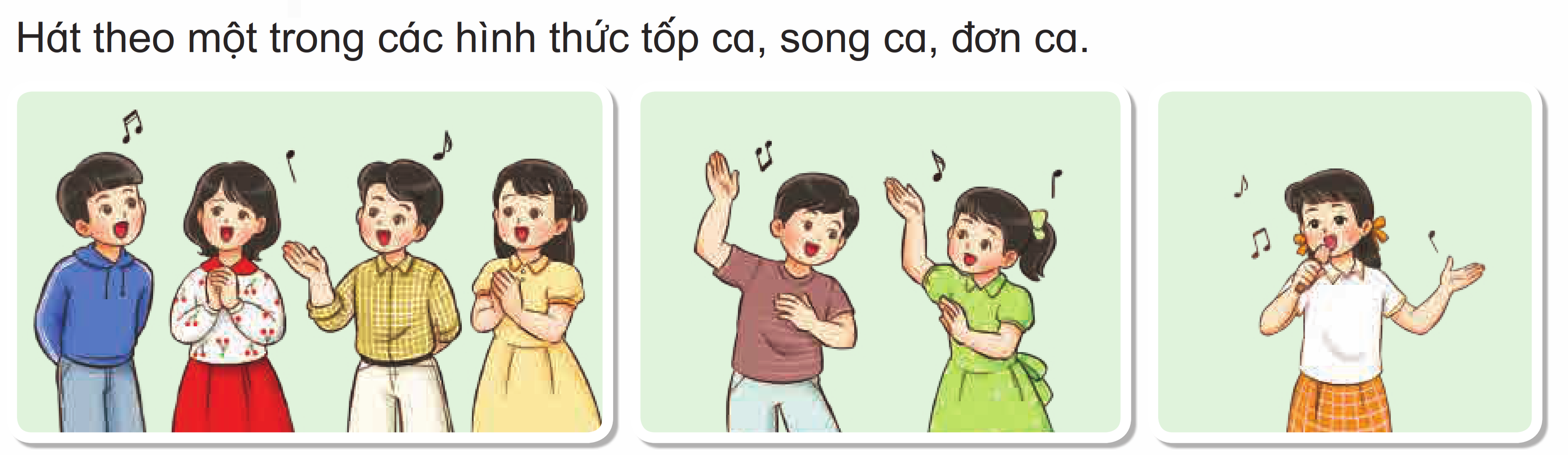 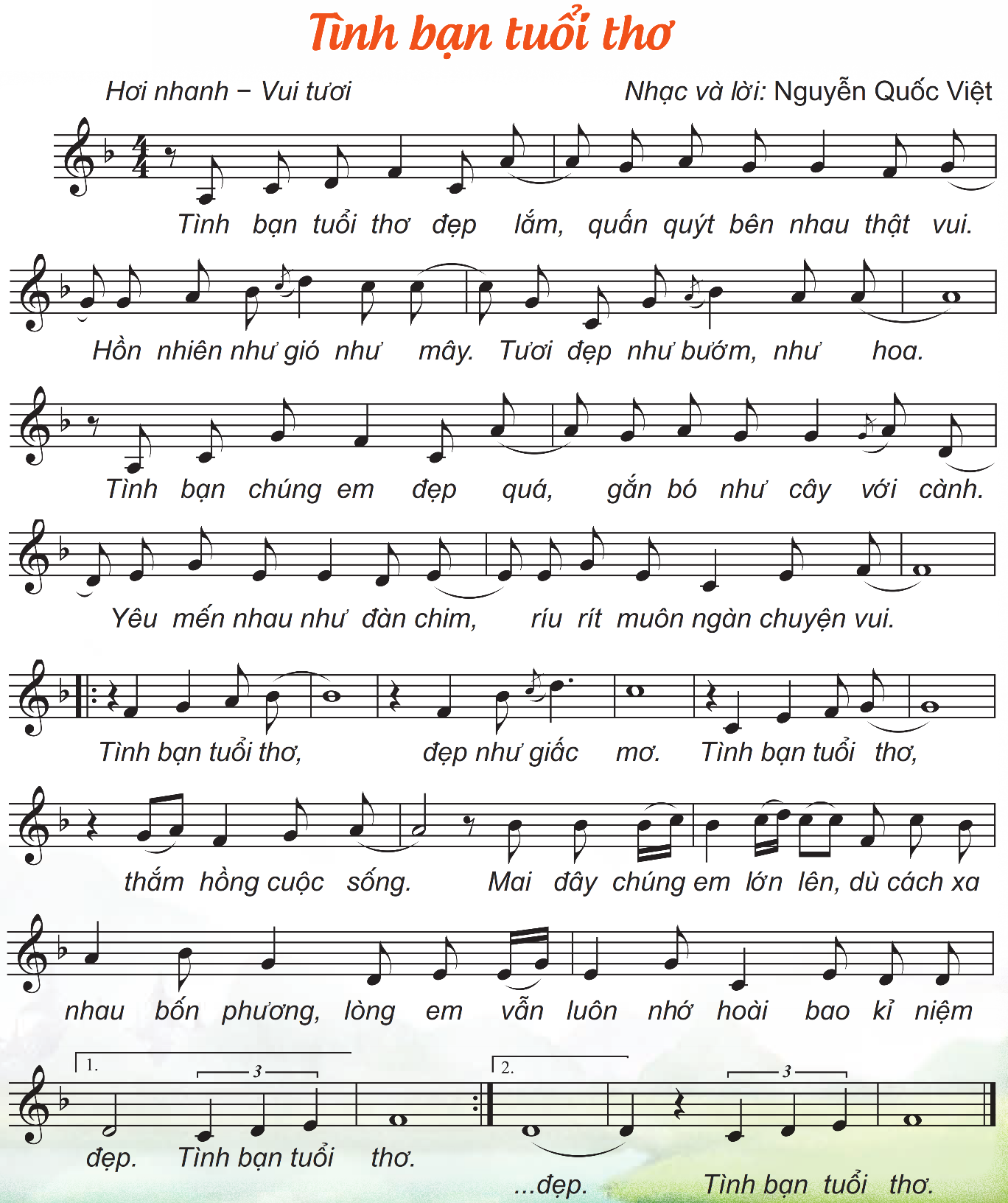 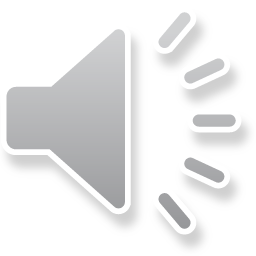 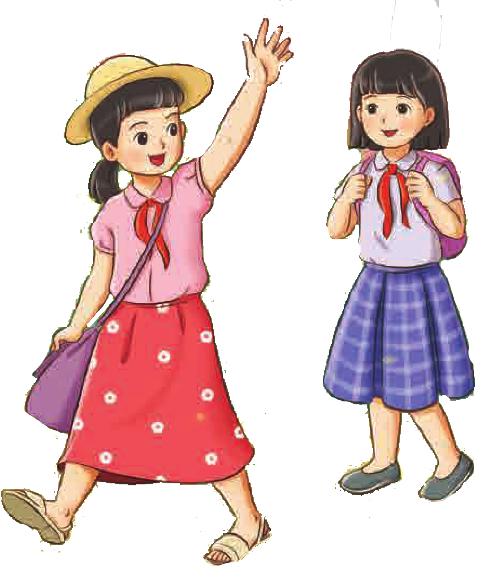